LHC - Week 38
Technical stop: Katy Foraz
Coordination: Gianluigi Arduini, Mike Lamont
Technical stop TS3
06:00 Monday – 18:00 Friday: technical stop
 MKI replacement 
The work on and around the exchanged MKI8D completed and the equipment got handed back to the CCC several hours in advance of the ambitious planning.
… excellent preparation and the extraordinary efforts over the past days (and nights) by all teams involved (ABT, vacuum, BI, survey, RP, transport …)  which made this operation possible. 
look forward now to confirming the expected results in the coming weeks, which will lay the base for a comprehensive upgrade of the injection kickers in LS1.  

Replacement of synchrotron light telescope mirror assemblies
Extensive powering tests (power converters, energy extraction…
Volker Mertens & Mike Barnes
24-09-12
LHC status
2
Friday 21st September
11:24 electrical cut at Pt 2 (before the re-start of the compensator) 
Loss of cooling water, caused loss of cryogenics at point 2 including cold compressor
12:00 Compensator in point 2 restarted
14:00 MKI 8 ready for operation.
16:00 trip of cryogenics in point 8: 
24 V power supply causing a stop of 1.8 K cold box…
17:00 SIG informed that the intervention on the electrical network is postponed to next week
24-09-12
LHC status
3
Friday 21st September
18:20 Machine patrolled. 
Pressures in the BSRTs in the 10-9 to 10-8 mbar range.
RF available.
18:00 – 20:30 Beams to last TED for Q20 optics extraction verification successful
20:20 LHC closed after intervention on 60 A power converter
23:00 Problems with cryogenics heater controls of the in point 8…
24-09-12
LHC status
4
Cryogenics sectors 78 & 81
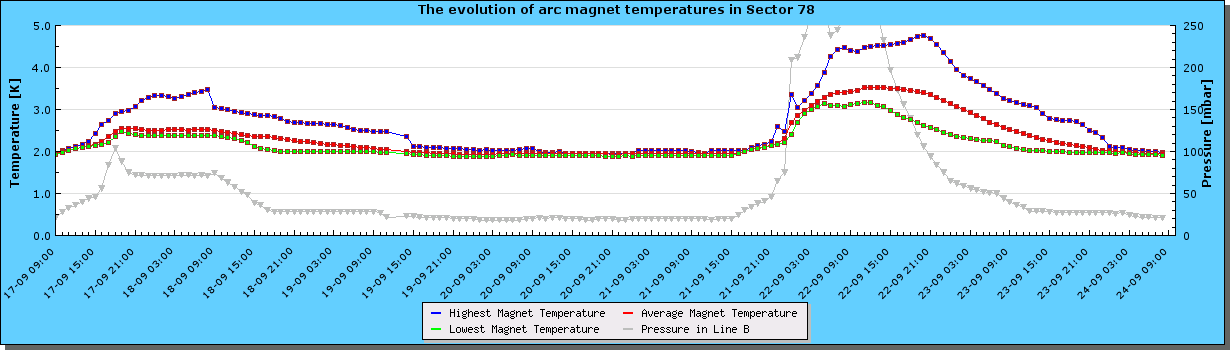 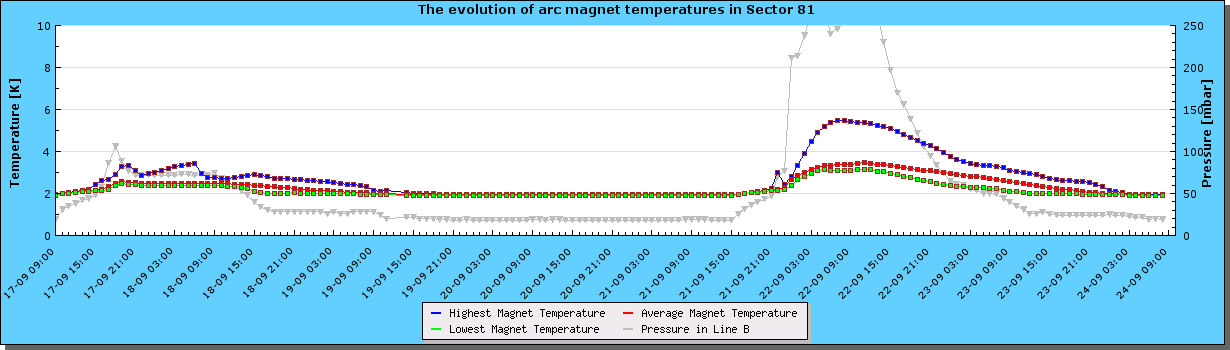 24-09-12
LHC status
5
Monday 24th September
01:30: powering tests (RB.A78/RB/A81) complete
02:45 start pre-cycle 
04:20 The right jaw of TCLIB.6R2.B1 is not moving to the position defined by the reference (inside the dump limits), but it is stopping earlier…
Solenoids are off for the mki8 kickers - cannot switch them on.
05:40 Beam in – probes & then INDIVs
BBQ & feedback verification
BSRT checks

08:00 Preparing for ramp with pilots
24-09-12
LHC status
6
Plan – order to be (re)-established
Go through the whole cycle (with new collision process) with pilot beam for validation and chromaticity measurement (~5 hours)
BBQ and BSRT verification in parallel.
Switch off Active filters of main circuits and warm dipoles one by one for mains line perturbation observations
Loss maps in collision (betatron and +500 Hz) (5 hours). 
Wire scans for BSRT calibration
Loss maps squeezed/separated: betatron and asynch.dump in collision. (5 hours)
Wire scans for BSRT calibration
Setting-up of injection with Q20 optics (5 hours)
Damper setting-up with larger bandwidth (3-4 hours)
24-09-12
LHC status
7
Intensity ramp-up
Short fill with 78 bunches with new collision process
1 hour stable beams
456 bunches (50ns_456b_447_0_432_72bpi12inj)
CMS request for period at low pile-up (~1) – 2 h
ATLAS request for VdM scan – 2 h
Dump - Tobias special 
840 bunches with additional train of 6 bunches (no collision and no long-range). Standard fill length.
50ns_840b_801_0_804_108bpi13inj
1374 bunches
24-09-12
LHC status
8
Miscellaneous
To be followed-up:
Kicker (Pt.8) vacuum
BSRT temperatures
E-cloud solenoids – MKI8
Collimator TCLI.B6R4.B1  offset on the LVDT for the left jaw, G.Spieza has to contact S.Redaelli to be authorized to disable the interlock on this jaw. 

Abort gap calibration will be done during one of the ramp with nominal bunches
24-09-12
LHC status
9
Q20
The issue of wrong trajectory out of the SPS with Q20 optics two weeks ago is fully understood.
 It was a combination of trimming parameters at the wrong level in the hierarchy and changes to the extraction bumps based on bad pickup readings.
Now both beams are at the end of the lines with pilots and indivs, well corrected to the Q26 reference. 
All that is remaining is injection into the LHC with Q20 pilot. 
Correction onto the LHC orbit. 
Update the FEI interlocks with the pilot settings when everything is good. Inject again pilot with all interlock masks removed. Check whether everything is still fine. 
Copy the final steering from the pilot onto LHC2 (the high intensity cycle), inject indiv without masks. Could need some fine tuning of steering. Put 50 ns on the cycle and inject…
Verena Kain
24-09-12
LHC status
10
Gated BBQ on B1 - first observations.
1. Pilots are seen only at injection, then the signal disappears.
This is a consequence of the fact, that the gated system uses a hybrid before the diode detectors. In addition, the pick-up signals have to be attenuated before the hybrid. In the current configuration there is 10 dB attenuators for H and 20 for V. This is why H plane is more sensitive.
2. For the pilots the signals improve with the orbit offsets, quite proportionally. With a 4 mm orbit bump H signal was about 10 dB, with 8 mm - some 20 dB in H. In V the signal was not popping up even for 8 mm bump.
3. With one nominal bunch there is some 20 dB signal in H, no signal in V.
4. For one nominal bunch orbit bumps improve also the signals. With 4 mm bump in V the signal went up to some 20 dB (from zero with the centred beam). The system was not saturating with one bunch of 1.8e11 meaning that the V 20 dB attenuators can be replaced by 10 dB ones, as it is now in the H plane (during next possible access to RR47).
5. The tune feedback was switched to the second FFT1 system. It MUST be kept running with 1024 turns at 12.5 Hz for the tune feedback.
6. The gated system on B1 should be measured with more nominal bunches.
Ralph & Marek
24-09-12
LHC status
11